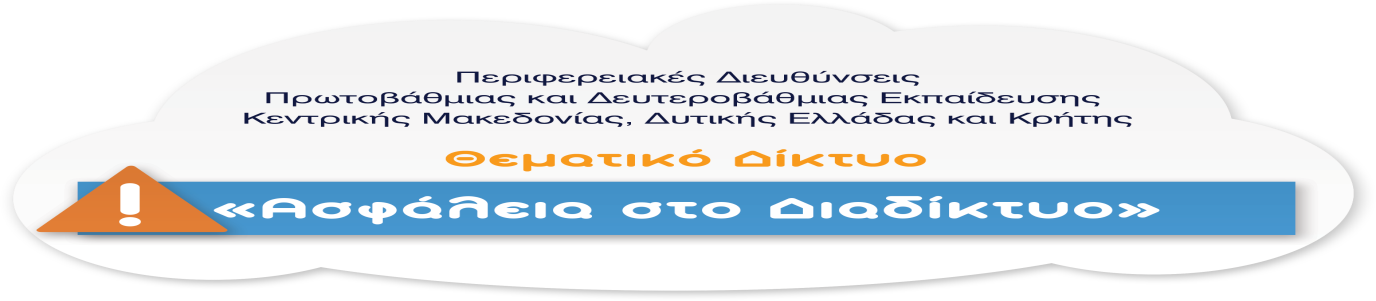 7Η ΕΚΠΑΙΔΕΥΤΙΚΗ ΠΕΡΙΦΕΡΕΙΑ Π.Ε. ΑΧΑΙΑΣ
ΔΗΜΟΤΙΚΟ ΣΧΟΛΕΙΟ …………………………….
ΤΑΞΗ ………
ΥΠ. ΕΚΠΑΙΔΕΥΤΙΚΟΣ: ……………………………………………..
2017-2018
Γράψτε τίτλο (bold γράμματα, μέγεθος 36 & χρώμα)
Για να γράψετε κείμενα  ή να βάλετε εικόνες με τίτλο στην κορυφή επιλέξτε
    από την επιλογή «δημιουργία διαφάνειας 
    τη διαφάνεια «τίτλος και  αντικείμενο»

   Για να βάλετε εικόνες χωρίς τίτλο επιλέξτε 
   «κενή διαφάνεια»